Introducing Dance
Victorian Curriculum F–10
Released in September 2015 as a central component of the Education State
Provides a stable foundation for the development and implementation of whole-school teaching and learning programs
The Victorian Curriculum F–10 incorporates the Australian Curriculum and reflects Victorian priorities and standards
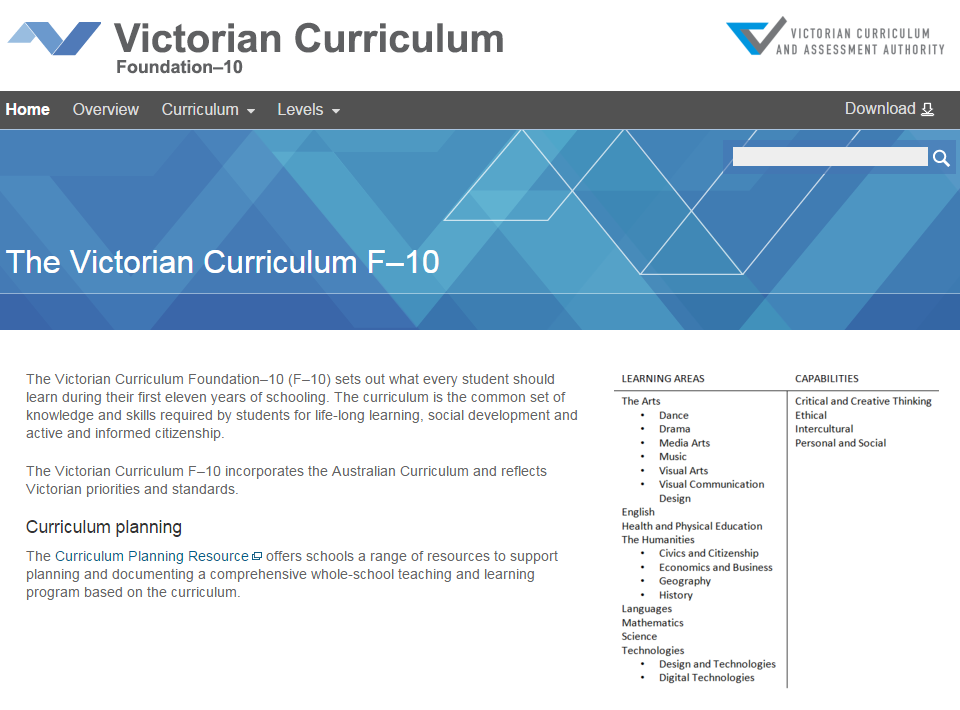 http://victoriancurriculum.vcaa.vic.edu.au/
Aims
The Dance curriculum aims to develop students’:
body awareness and technical and expressive skills to communicate through movement confidently, creatively and intelligently
choreographic and performance skills and appreciation of their own and others’ dances
aesthetic, artistic and cultural understandings of dance in past and contemporary contexts, sits relationship with other arts forms and contributions to cultures and societies
respect for and knowledge of the diverse purposes, traditions, histories and cultures of dance by making and responding as active participants and informed audiences.
Structure
Strands
Achievement standards

  The first achievement standard is at Foundation and then at Levels 2, 4, 6, 8 and 10. 
  A curriculum for students with disabilities is provided in this learning area.
Key messages
Each Arts discipline is based on two overarching principles:
students learn as artist and as audience
students learn through making and responding

The addition of achievement standard in Foundation for The Arts reflects the advice in Victorian Curriculum F–10: Revised curriculum planning and reporting guidelines about the importance of the Arts in the early years of schooling

The elements of dance - space, time, dynamics and relationships are used in combination to create and communicate ideas and intentions through dance

   Dance is in The Arts and in Health and Physical Education